2020
全國大學校長會議
主講人│
國立雲林科技大學
National Yunlin University of Science and Technology
楊能舒 校長
Yang Neng Shu Chancellor
Content
規劃辦理時間
完善的會議場所
斗六住宿飯店
便捷的交通
參訪規劃
2
3
4
5
1
01
規劃辦理時間
2020全國大學校長會議
2020全國大學校長會議
規劃辦理時間
時間
開學前一週
2020年2月19日(三)-2月20日(四)

說明
2020年1月份有3個重要事件
1.立委、總統大選
2.大學學測
3.農曆春節
02
完美的會議場所
2020全國大學校長會議
2020全國大學校長會議
完美的會議場所
會場規劃-雲林科技大學國際會議廳全棟
2020全國大學校長會議
完美的會議場所
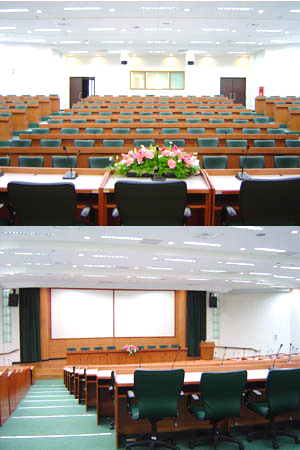 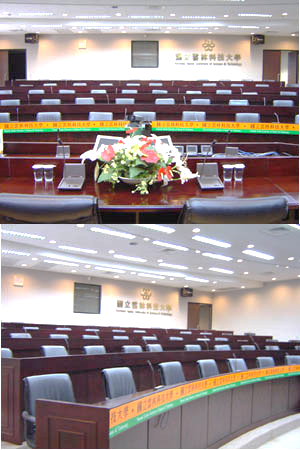 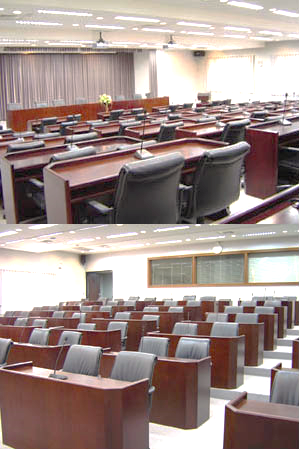 第二演講廳
簡報室
第一演講廳
2020
全國大學校長會議
Thank you for listening.
主講人│
國立雲林科技大學
National Yunlin University of Science and Technology
楊能舒 校長
Yang Neng Shu Chancellor